A música das palavras: 
interdisciplinaridade em Português e Música
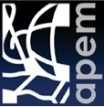 Filomena Viegas, Manuela Encarnação
Léxico em contexto: um glossário interdisciplinar com Português e Música
Fontes:  www.descomplicandoamusica.com  pt.wikipedia.org  www.bing.com
Léxico em contexto: um glossário interdisciplinar com Português e Música
Glossário interdisciplinar: algumas áreas de competência do PA convocadas
Plataforma Moodle - APP
Glossário Interdisciplinar || Paredes, 2022-2023